Spot the child!
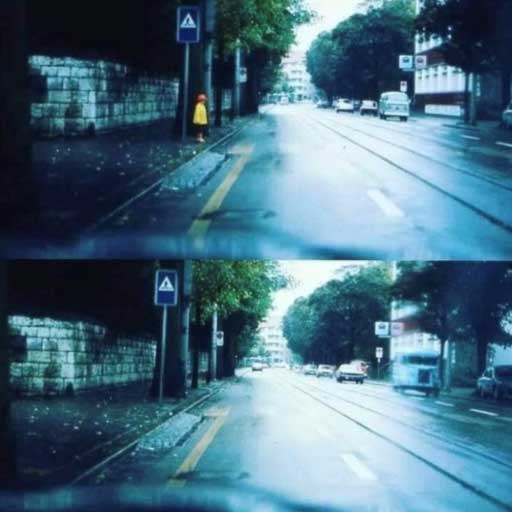 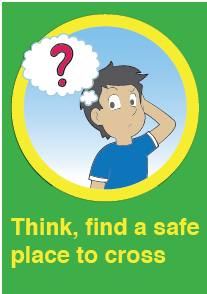 SAFER PLACES TO CROSS
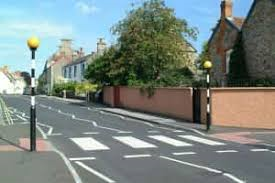 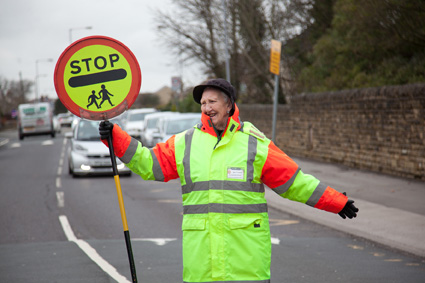 ZEBRA CROSSING
School CROSSING PATROL OR LOLLIPOP PERSON
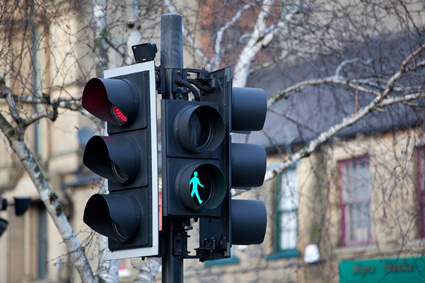 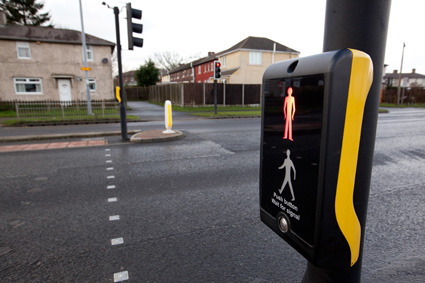 PUFFIN CROSSING
PELICAN CROSSING
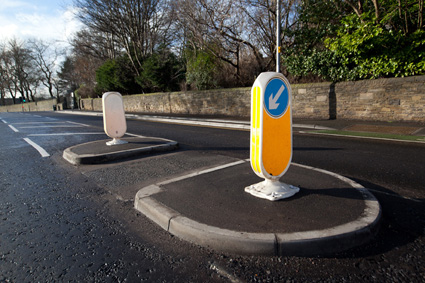 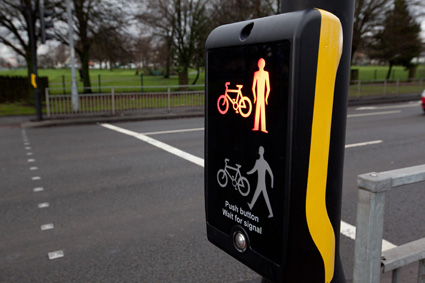 TOUCAN CROSSING
TRAFFIC ISLAND
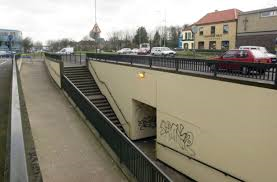 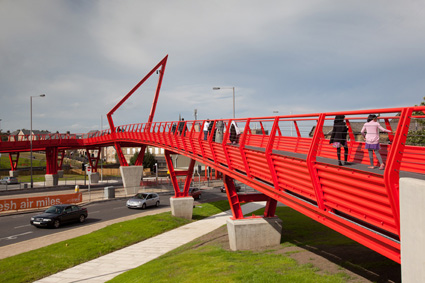 SUBWAY
FOOT BRIDGE
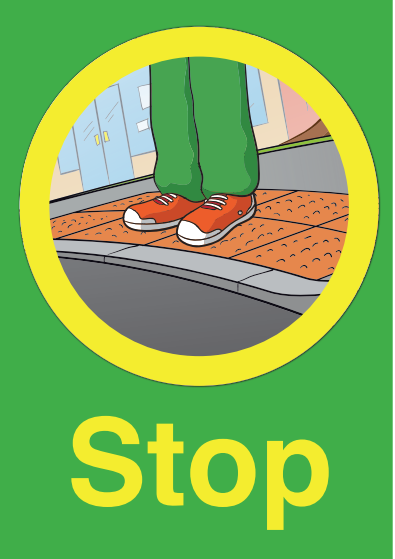 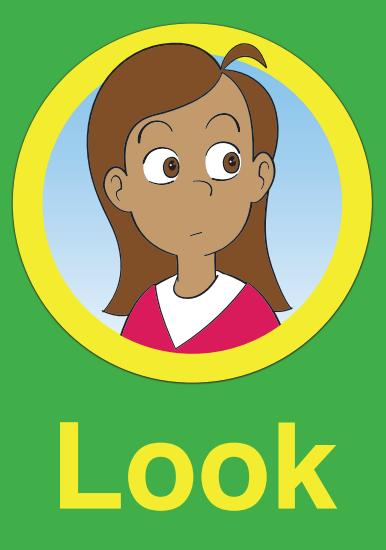 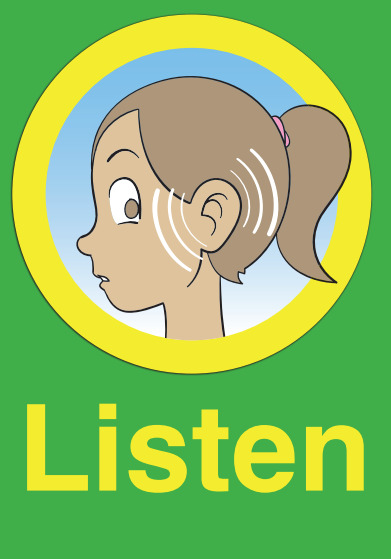 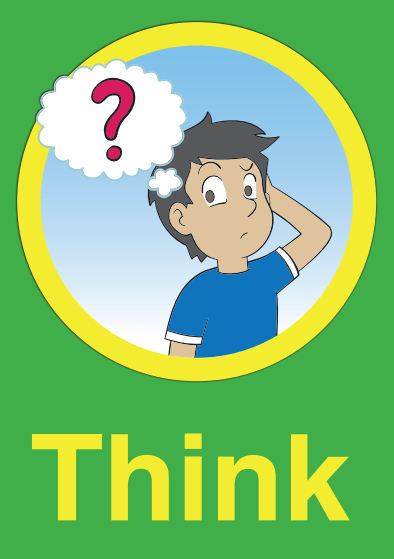